UBND QUẬN LONG BIÊN
TRƯỜNG MẦM NON HOA MỘC LAN
KỸ NĂNG KHI ĐI SIÊU THỊ
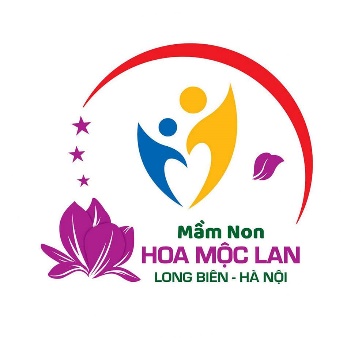 Lứa tuổi: MGN (4-5 tuổi)
Phim: 
“Cẩn thận khi đi siêu thị”
Mời các con cùng quan sát đoạn phim:
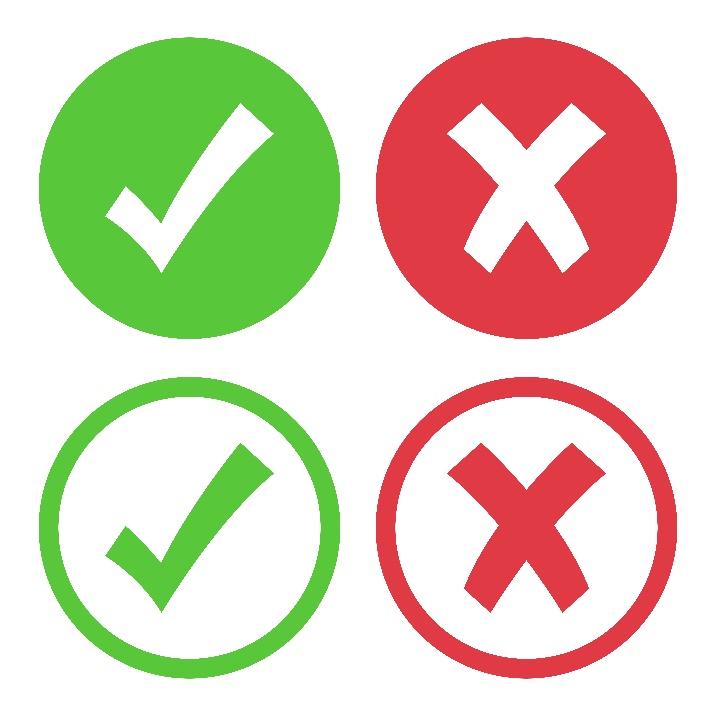 Bé nên làm
Đi cùng bố mẹ
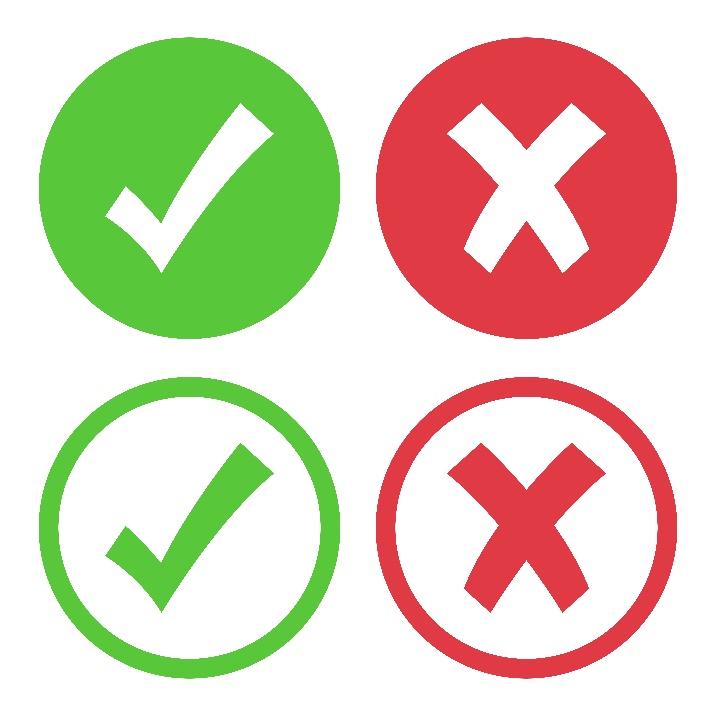 Bé nên làm
Xếp hàng chờ tới lượt
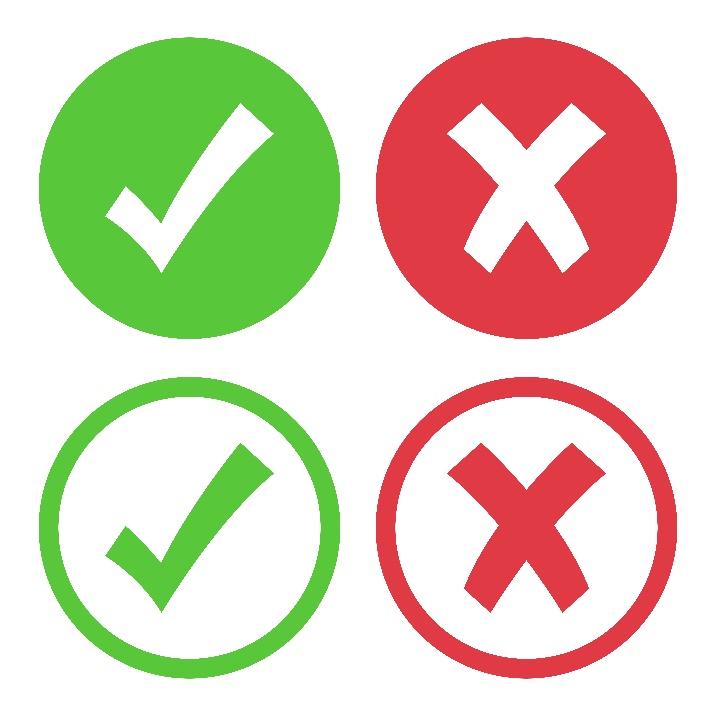 Bé nên làm
Muốn lấy đồ hãy nhờ bố mẹ giúp
Bé không nên làm
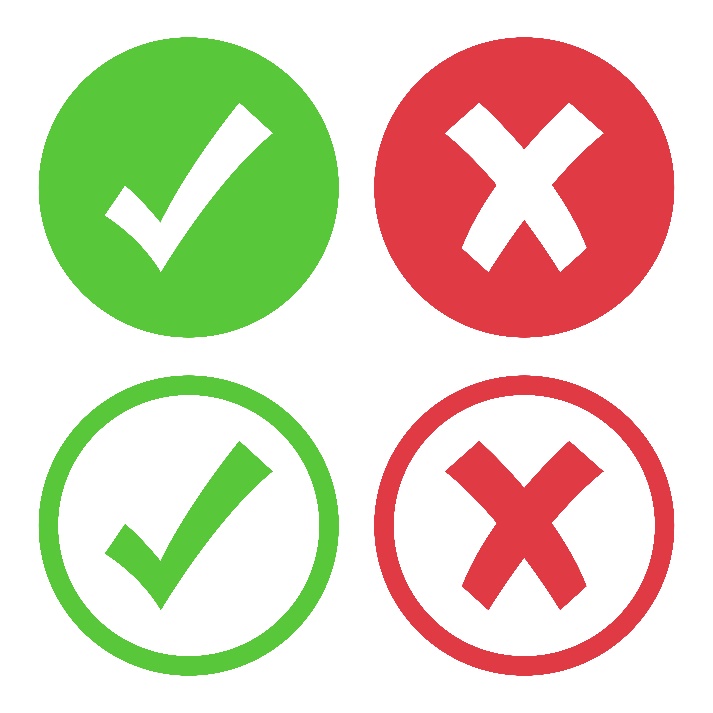 Đứng trong xe đẩy gây mất an toàn
Bé không nên làm
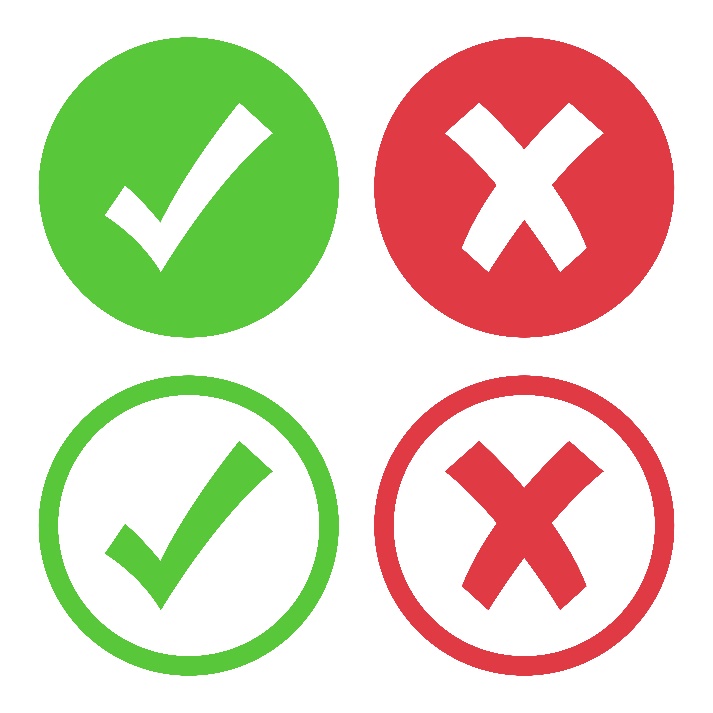 Tự ý lấy đồ, bóc đồ ăn
Bé không nên làm
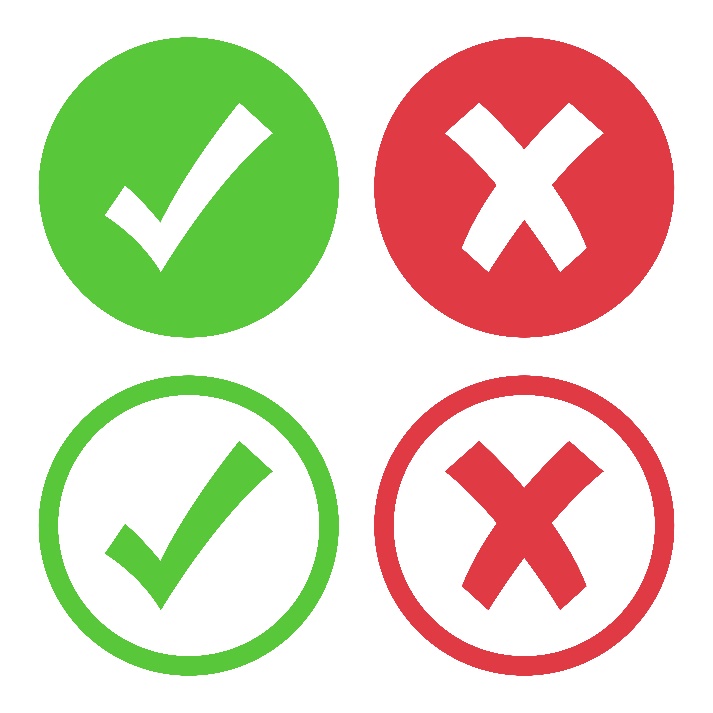 Chạy nhảy trong siêu thị
Bé không nên làm
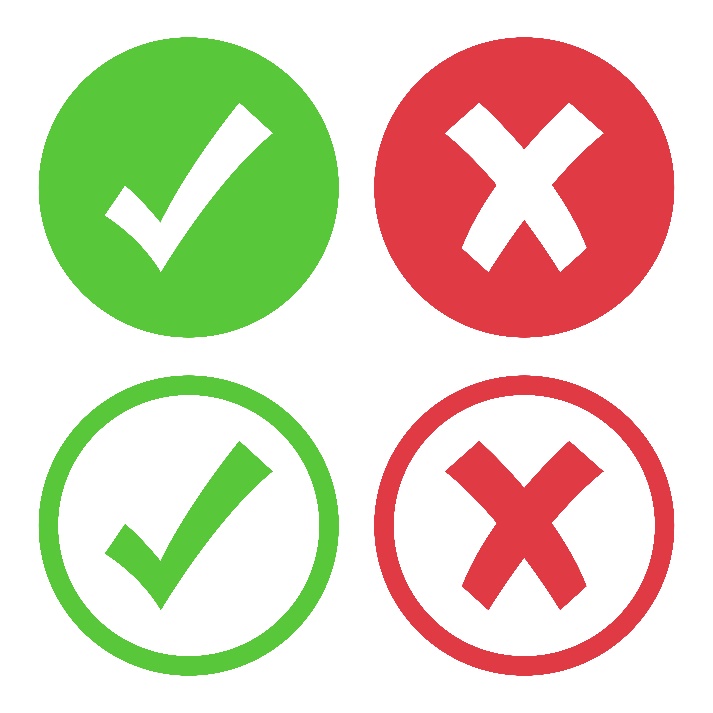 Tự ý lấy đồ không hỏi ý kiến bố mẹ
Thực hành kỹ năng:
ĐI SIÊU THỊ
Chúc các bé
có những giờ học thật vui 
và bổ ích